STATUS OF SLIPTA ACTIVITIES IN THE DR CONGO
by 
Bizette Bizeti Nsangu, MD, MSc
GLOBAL HEALTH SYSTEMS SOLUTIONS (GHSS)
Outlines
OVERVIEW OF THE PROGRAM

SLIPTA AUDIT PROGRESS IN DR CONGO 2019-2024

EVOLUTION OF THE SLIPTA PROGRAM

SOME CHALLENGES IN THE IMPLEMENTATION OF THE SLIPTA PROGRAM

RECOMMANDATIONS/PERSPECTIVES
Overview of the Program
In DRC the SLIPTA process started in 2018 with a baseline audit in 6 laboratories in Kinshasa

Baseline audit in 6 laboratories

Training of national auditors

Mentorship of 6 laboratories

The following year in 2019, extension of the program to 12 additional laboratories (8 in Kinshasa, 3 in Haut-Katanga and 1 in Lualaba).
SLIPTA Audit Program Coverage in DR CONGO, 2019-2024
Evolution of SLIPTA Program in DR Congo
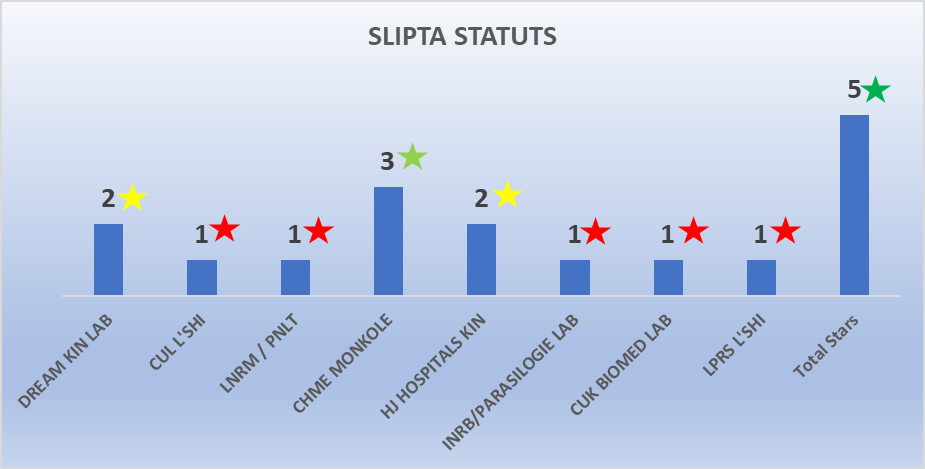 SLIPTA lab Statut  2019 to 2024
SLIPTA Lab statut 2024
Challenges in SLIPTA Program Implementation in DR Congo
Actions items/Projections
A. Actions items
Request an active involvement of the Ministry of Health at the highest level to monitor score of improvement projects and QMS implementation in all the enrolled laboratories.
Train more laboratory staff to become increasingly familiar with quality management system activities, to implement the quality management system and thus achieve faster results (SLMTA training, ISO 15189 training in June 2024).
B. Projections
Three Laboratories will be Evaluated in June 2024 by an accreditation body (SADCAS)
Thank you for your attention